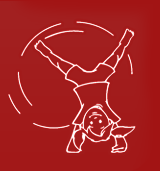 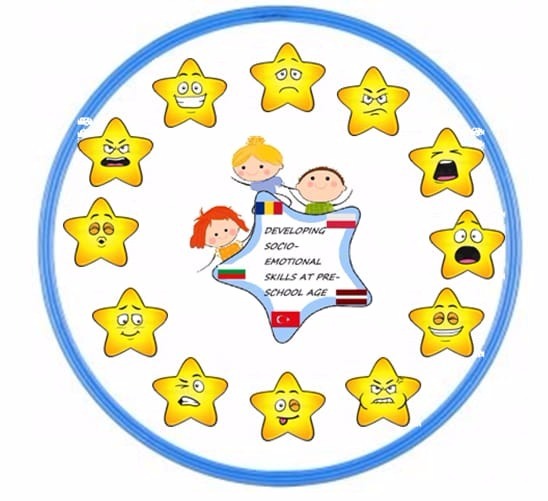 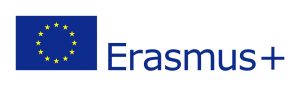 SOCIĀLI EMOCIONĀLO PRASMJU ATTĪSTĪŠANA PIRMSSKOLAS VECUMĀ
Salaspils PII Ritenītis
Latvija
Pirmsskolas skolotāja: 
Agnese Boreiko
2019
Emociju meklēšana un atpazīšana žurnālos.
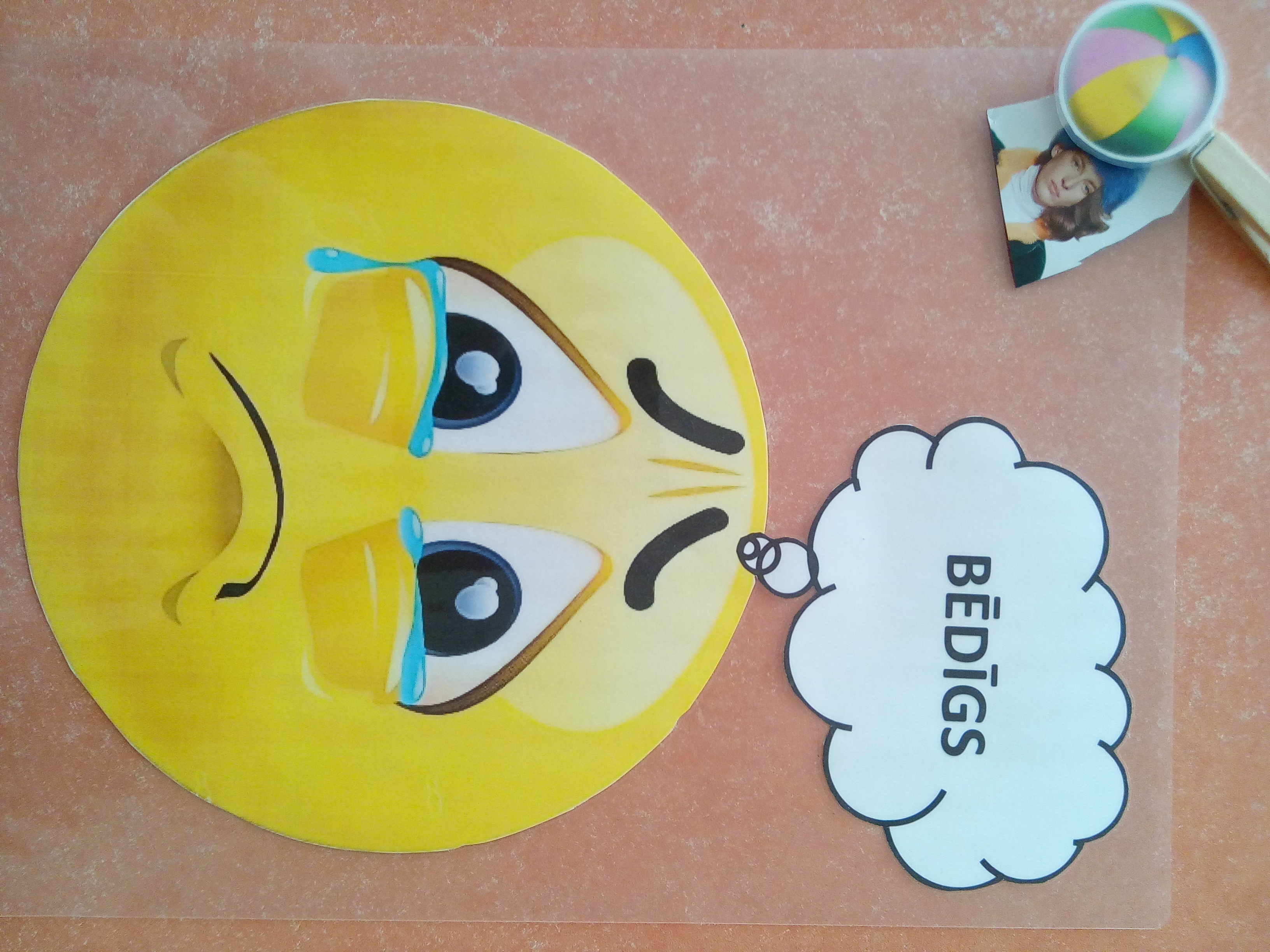 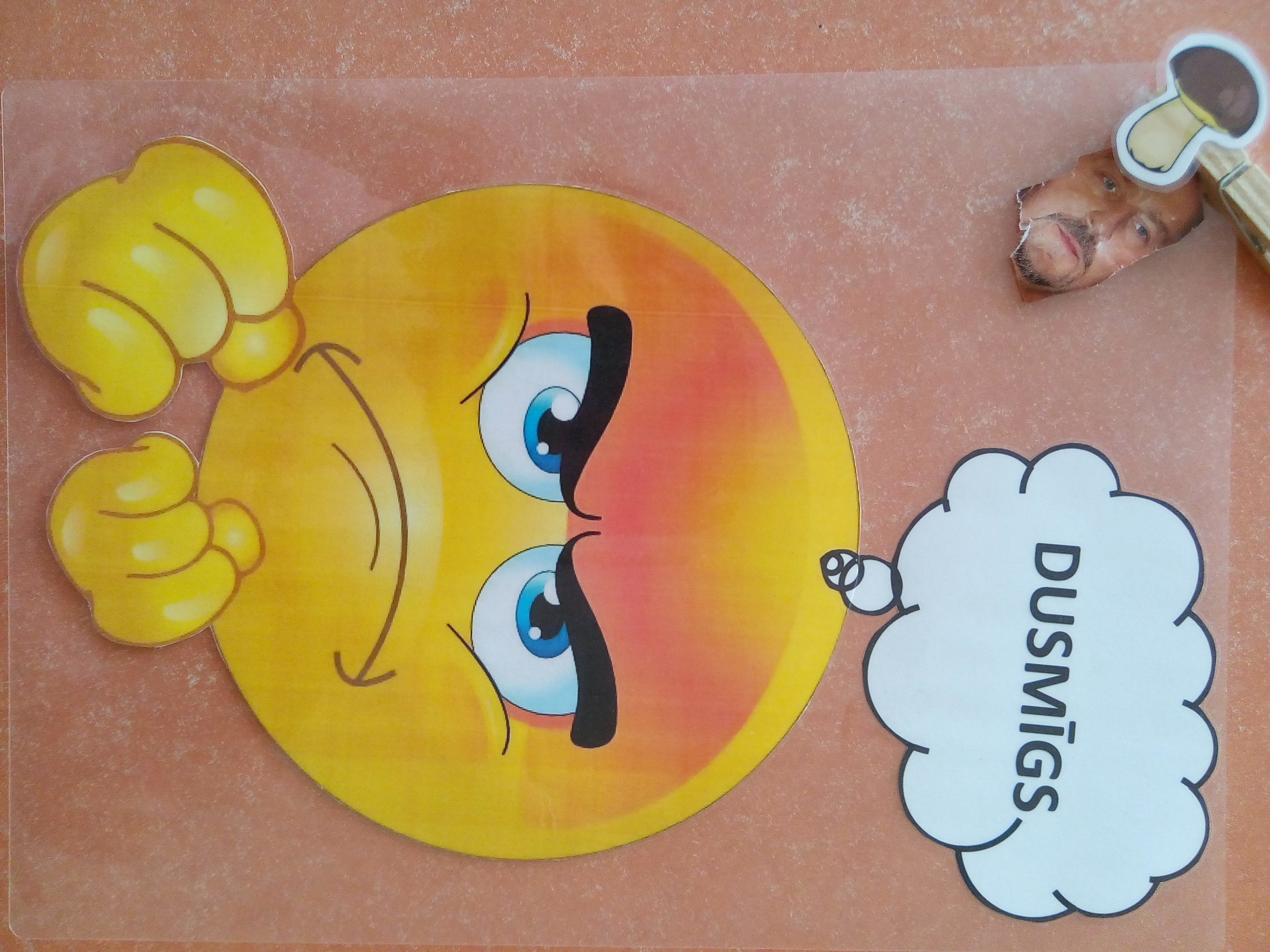 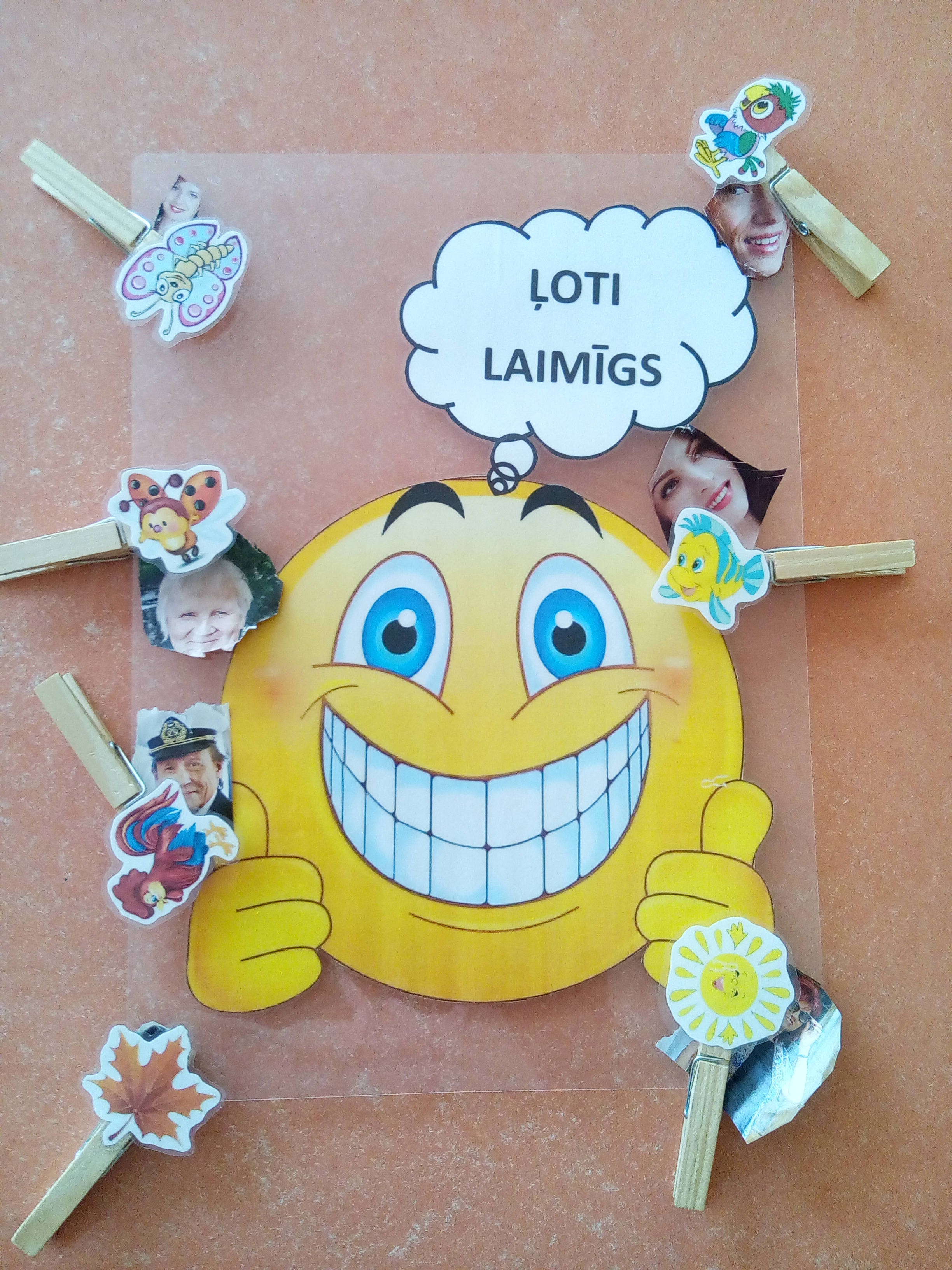 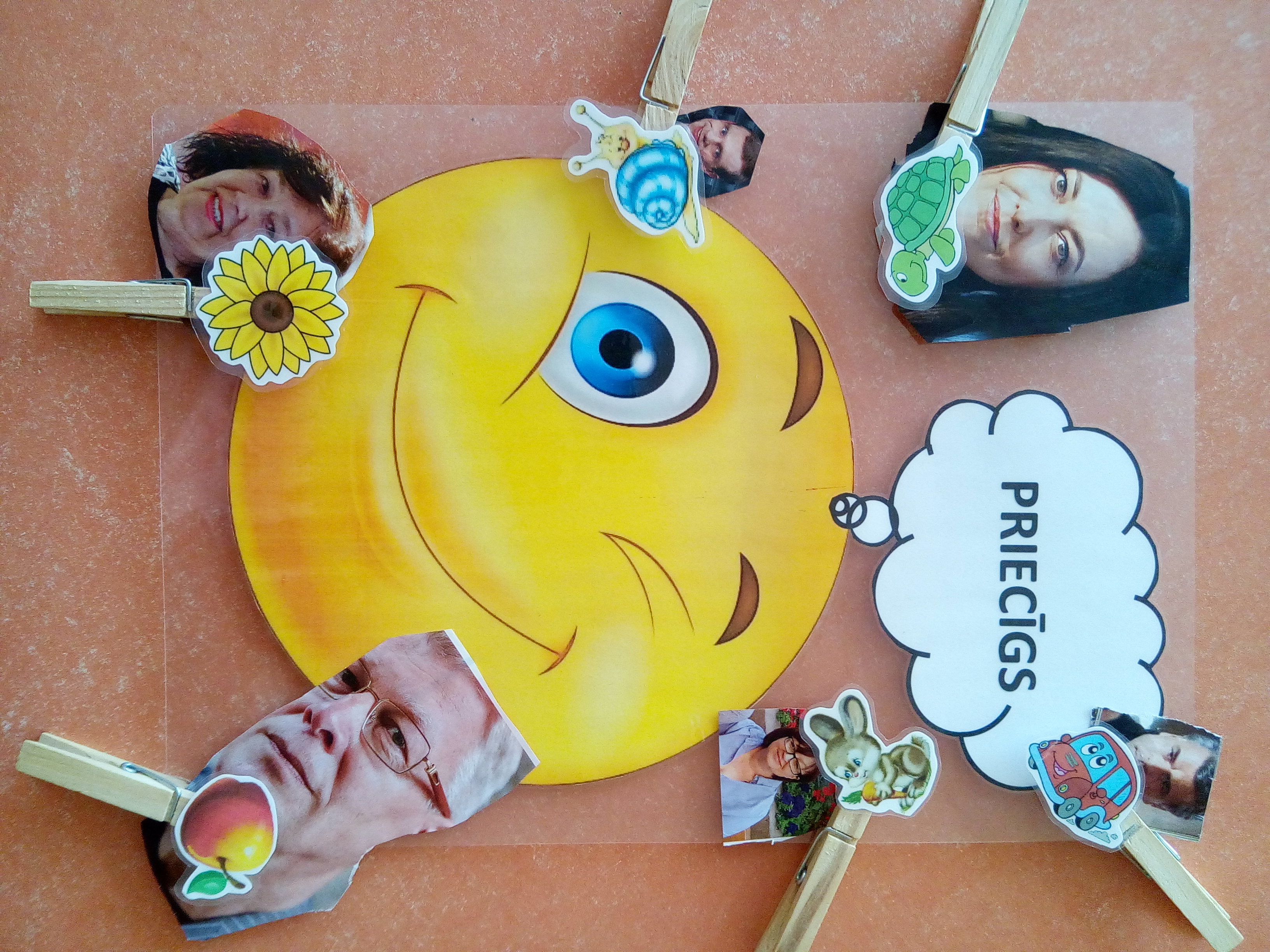 Veidojām emociju balonus.
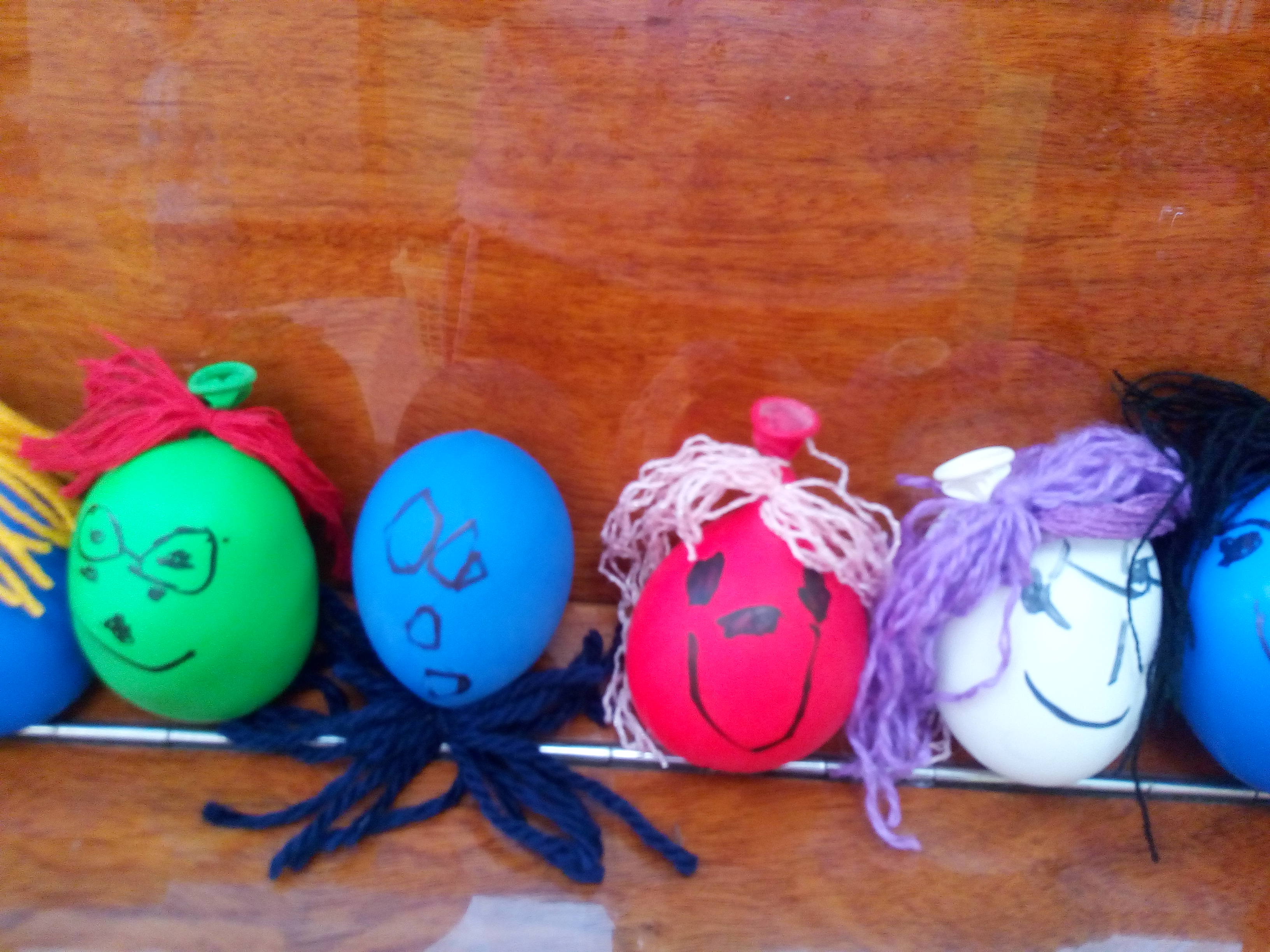 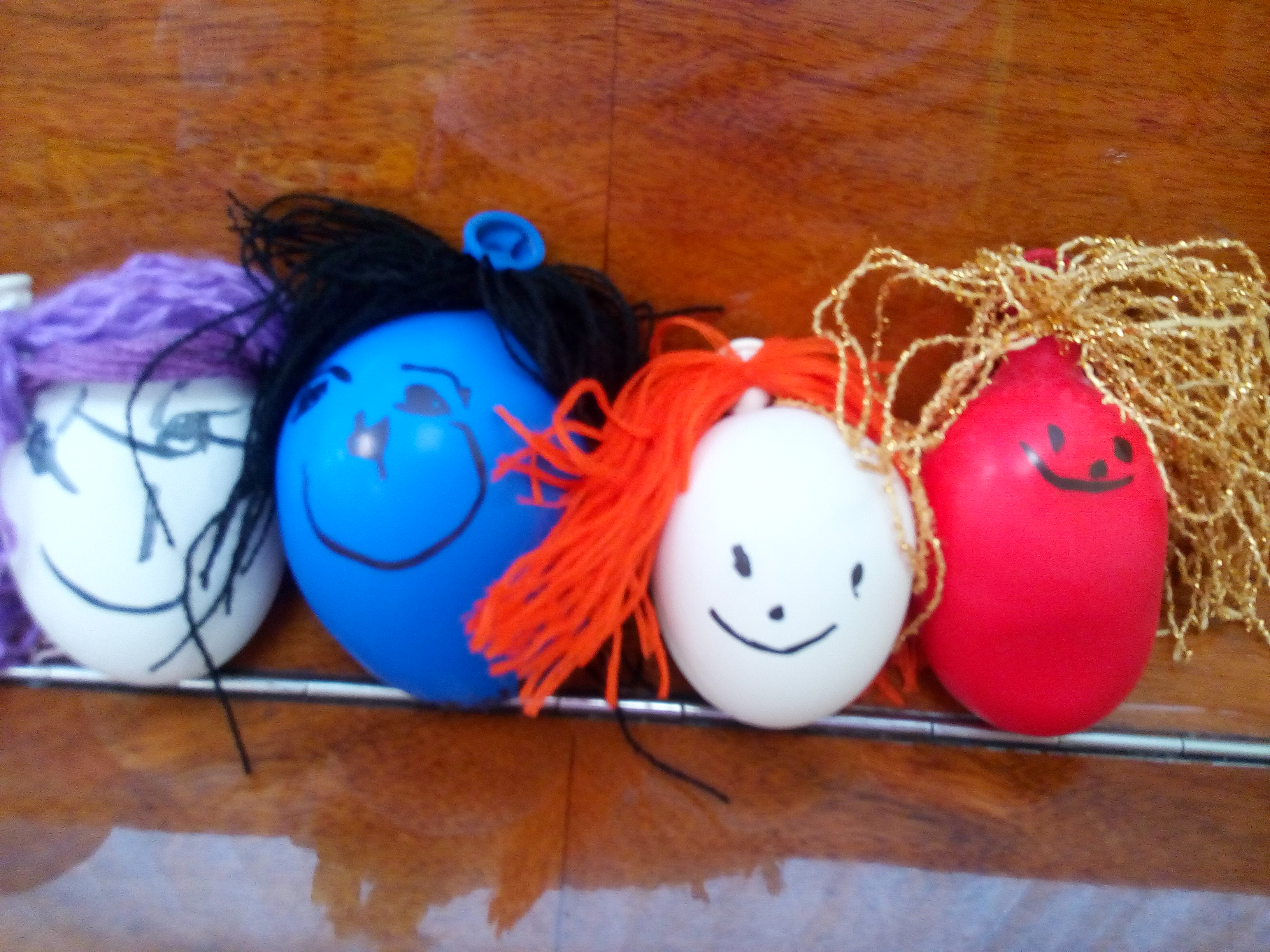 Emociju spēle ar metamajiem kauliņiem.
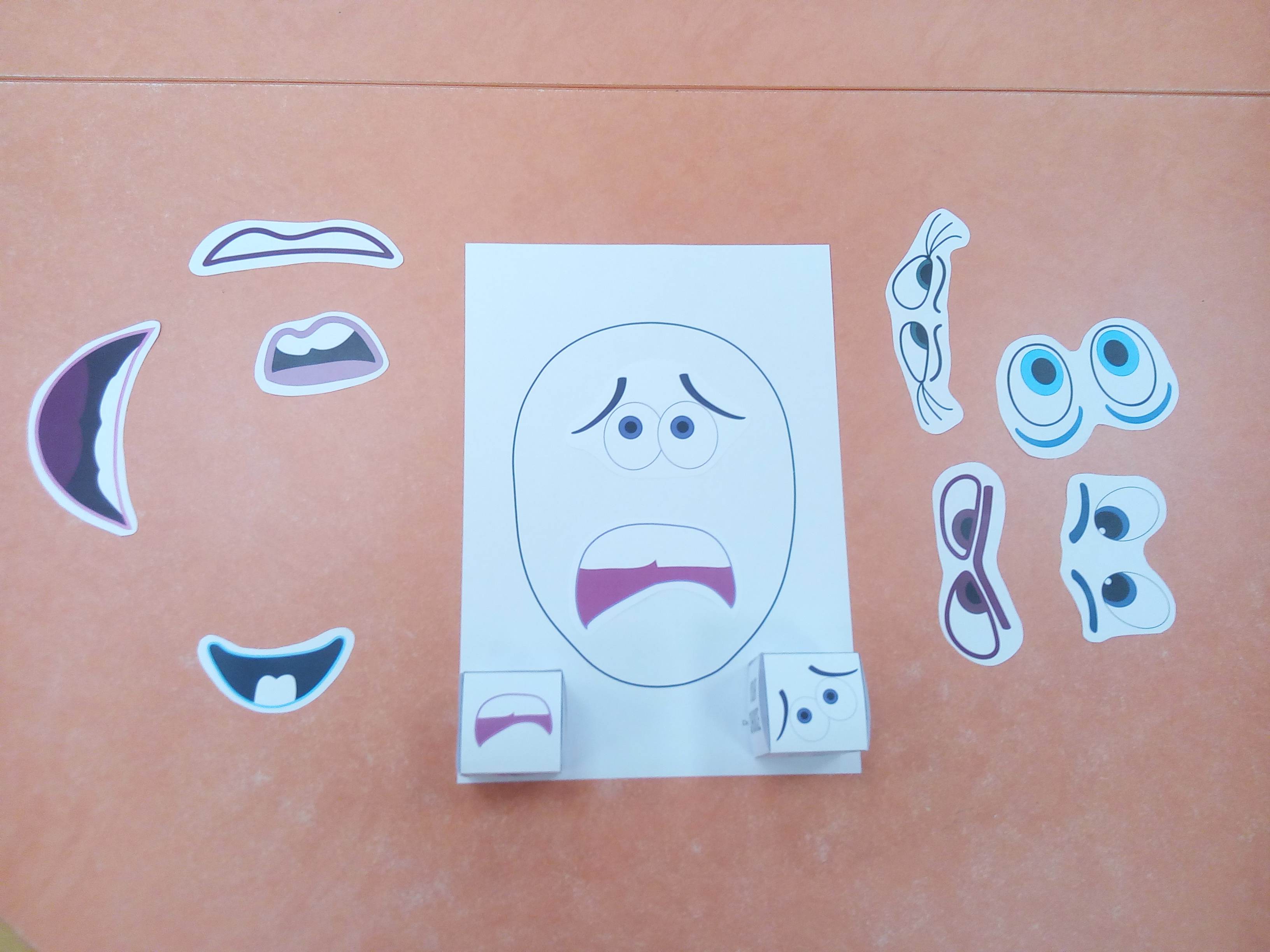 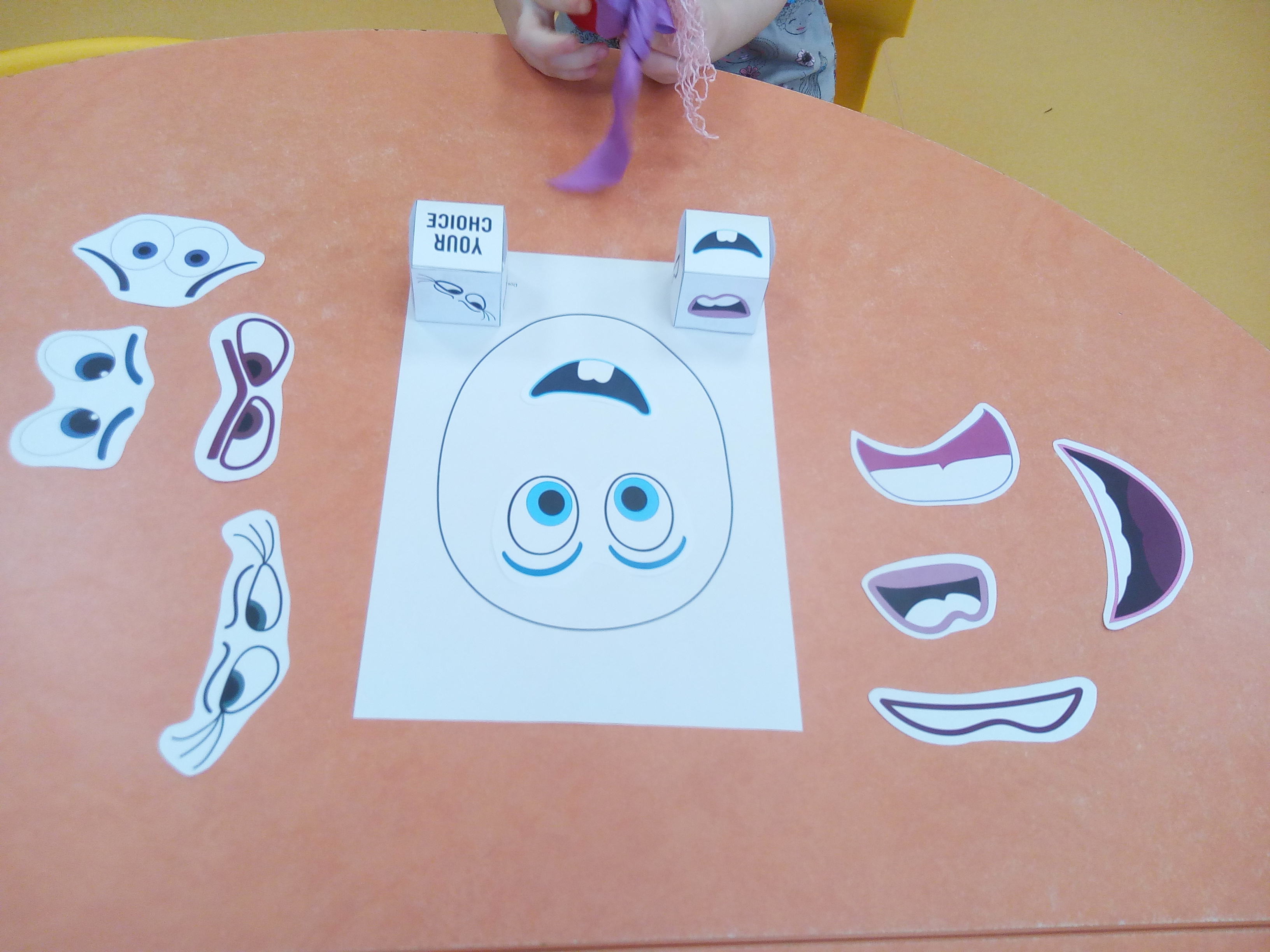 PALDIES PAR UZMANĪBU!
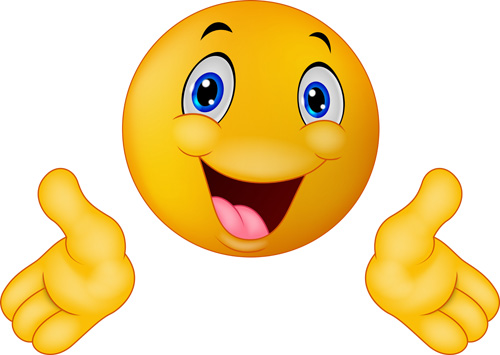